New Doc (Pop’n in Trans)Title: Patterns and Trends in Births and Mortality
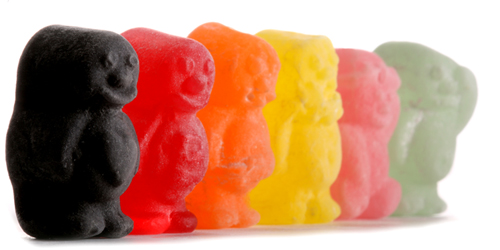 What am I a map to show?
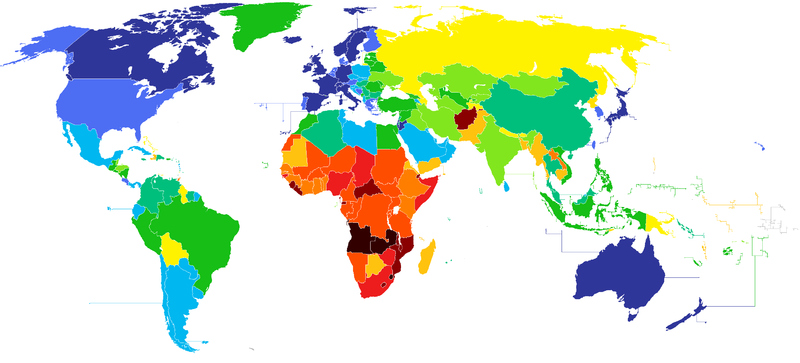 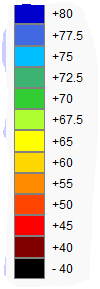 LIFE EXPECTANCY
DESCRIBE the trends shown in the tables on the next few slides..
When DESCRIBING use G-A-S…
GENERAL movement (including highs and lows)
ANOMALIES (exceptions to the trend or pattern)
SPECIFIC DATA (use numbers – quantitative information to highlight your points)

USUALLY 4 pt questions on Paper One
What am I a map to show?
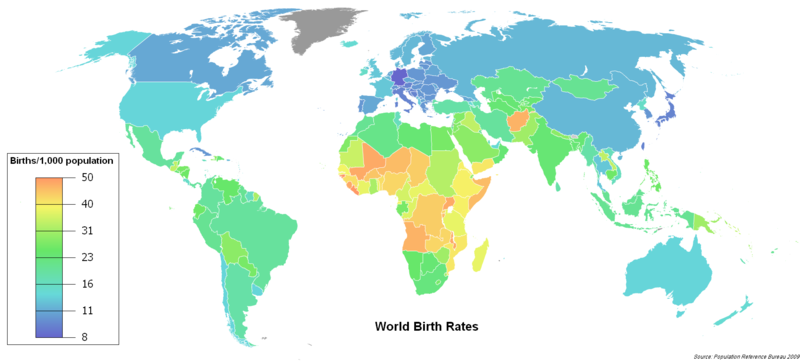 Crude Birth rate
Birth rates
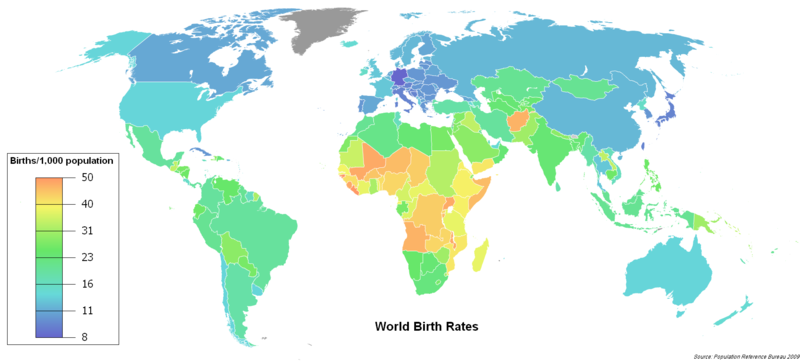 Patterns: 
Poorer countries have higher birth rates.  
Central and Sub Saharan Africa very high 31-50.  
South America between 16 and 31.  
Western Europe and North America 11-16.
Afghanistan/Yemen anomalies with higher birth rates
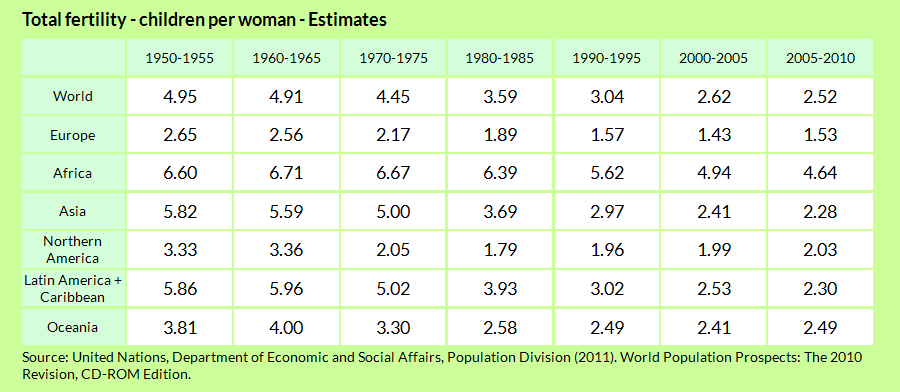 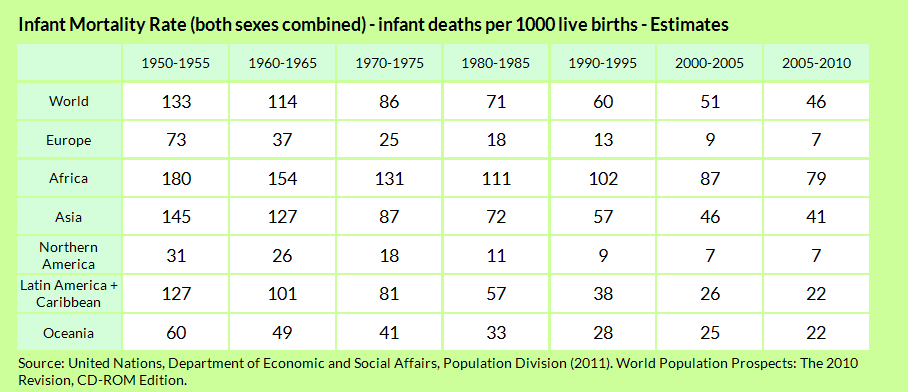 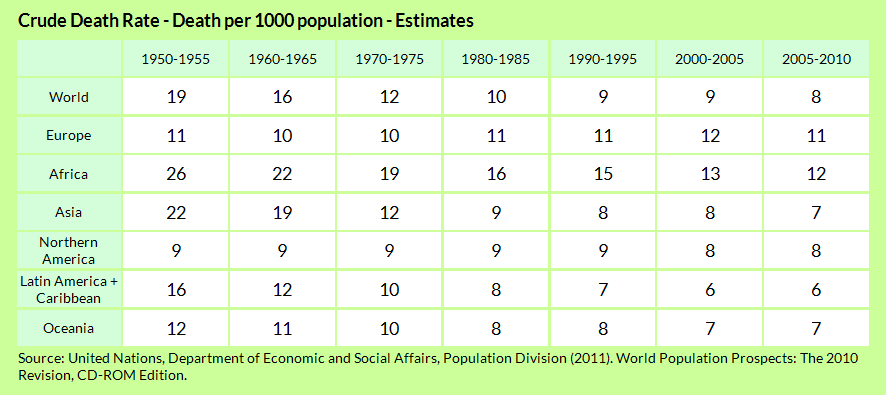 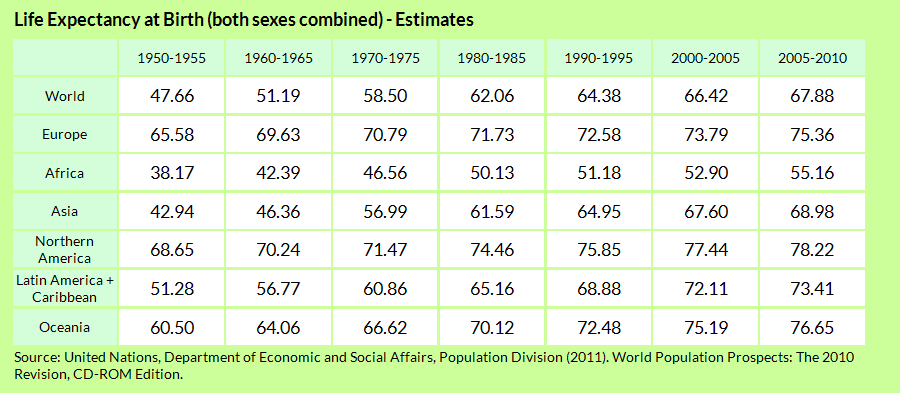 1.  Choose three different indicators from the list 2.  Use the book pg 2-9 and/or the gapminder website to describe the regional trends  for each of the three indicators. Between 5-6 sentences for each indicators.
Population change = Birth  rate - Death rate +/- Change in migration
• Green - Ethnic minorities 
• Red - People aged over 65 
• Purple/Black - Adult males 
• Yellow - Adult females 
• Pink - Female children 
• Orange/White - Male children 

Name your country
In your notes… describe the beginning population structure
Population Game:
• What was the change to your population structure? 
• Which scenarios changed the birth  rate? 
• Which scenarios changed the death rate? 
• Which population within your country was the most vulnerable?
• Which scenarios changed the migration rate? 
• Which were the push factors of migration? 
• Which were the pull factors?
A world map showing countries by fertility rate. According to the The World FactBook (CIA), 2012 estimates.
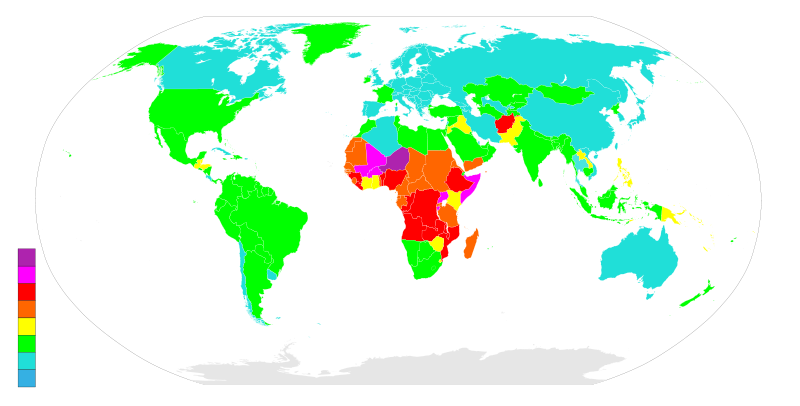 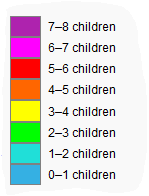 Patterns: 
Poorer countries have higher fertility rates.   
Central and Sub Saharan Africa over 6 children.  
South American, USA  and India and South East Asia 2 and 4 children.
Canada, Australia and most of Western Europe -1 to 2 children
Yemen/Afghanistan an anomalies in the Middle East with 4-6 children
What factors may affect the birth rate?
Status of women 
Level of education
Type of residence (rural or urban area)
Religion
Health of the mother
Economic prosperity
Infant Mortality and the need for children
Death rate (death/1,000 population/per year) from CIA World Factbook
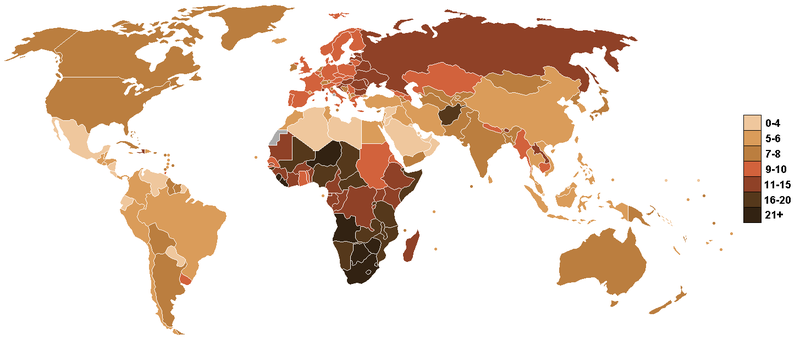 Pattern and trends
Death rates are generally decreasing over time.
Death rates highest in poor, rural areas such as Sub Saharan Africa at 21.
USA has a higher death rate than Mexico.  UK has a higher death rate than India.  Japan has a higher death rate than China
Mortality Rate
Is this a good measure?  
No because richer countries with more old people show a higher death rate!  Also factors such as war and disease play an important role.
Does not show the health nor the wealth. Don’t get confused!!
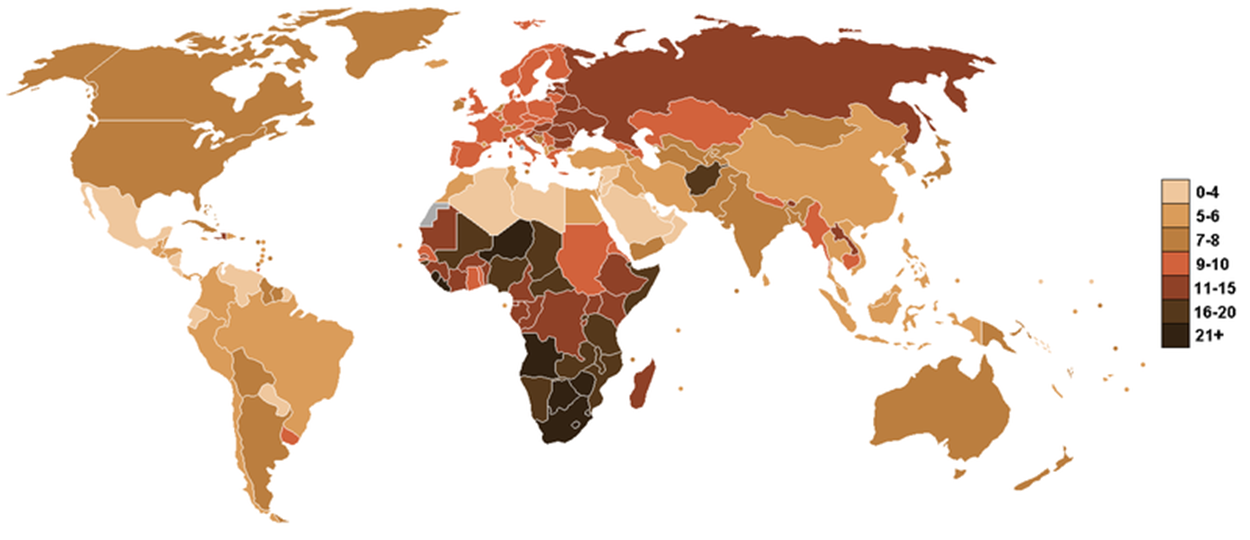 Ukraine: 0.8% natural decrease annually; 28% total population decrease by 2050Russia: -0.6%; -22%Belarus -0.6%; -12%Bulgaria -0.5%; -34%Latvia -0.5%; -23%Lithuania -0.4%; -15%Hungary -0.3%; -11%Romania -0.2%; -29%Estonia -0.2%; -23%Moldova -0.2%; -21%Croatia -0.2%; -14%Germany -0.2%; -9%Czech Republic -0.1%; -8%Japan 0%; -21%Poland 0%; -17%Slovakia 0%; -12%Austria 0%; 8% increaseItaly 0%; -5%Slovenia 0%; -5%Greece 0%; -4%
Individually, write an answer to this question:

Describe and explain the differences in fertility and mortality in two contrasting geographical locations. [15 marks] 

Points to think about:

Using a PEE structure;
basic Point
Explanation of point
Example (facts from different countries)
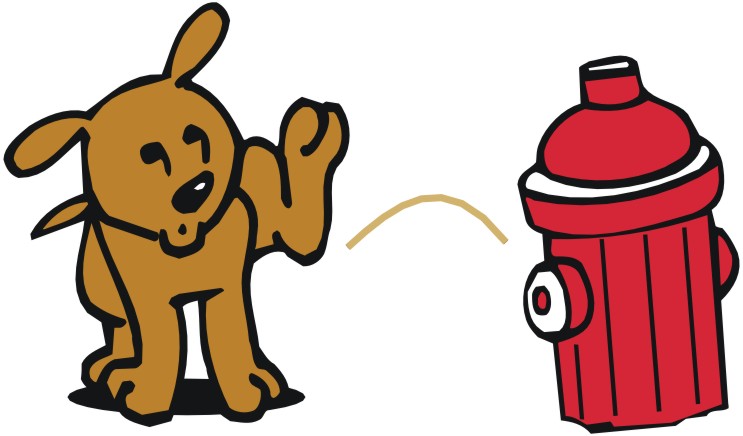